Przyimki
Pytania o miejsce i kierunek ruchu
https://www.youtube.com/watch?v=l5SkWr_K6o4
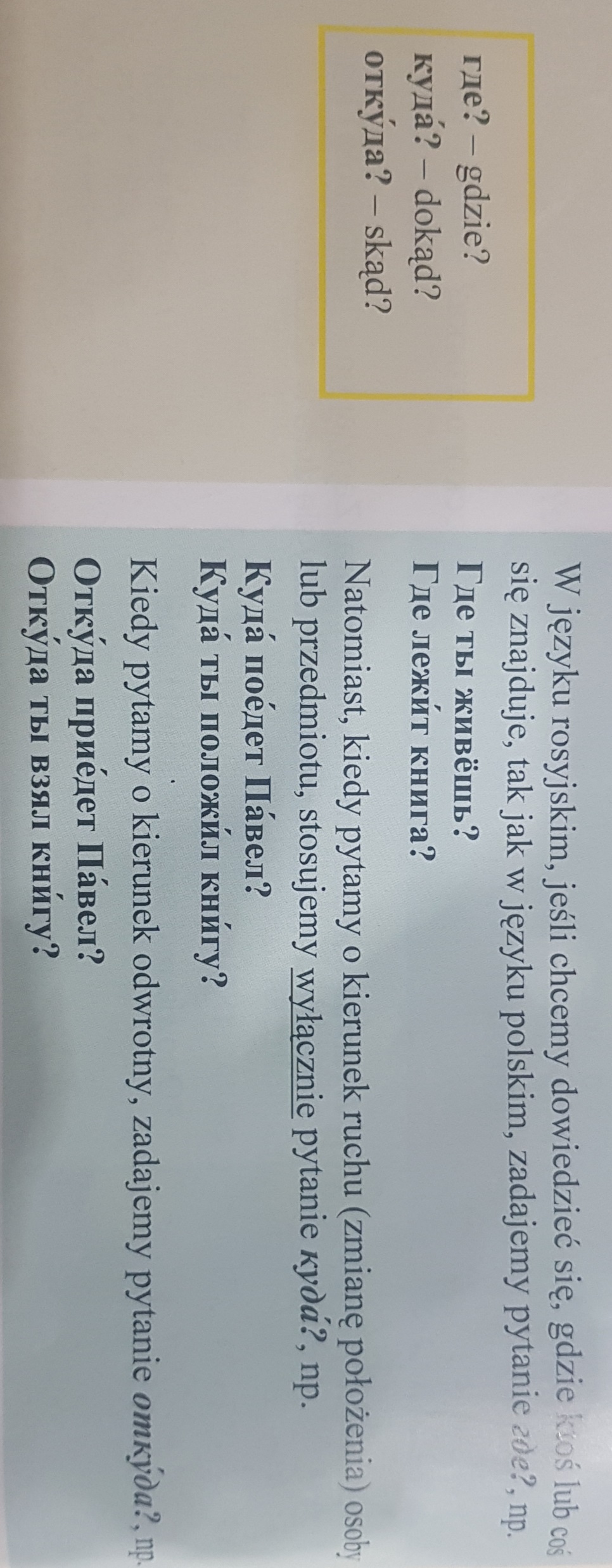 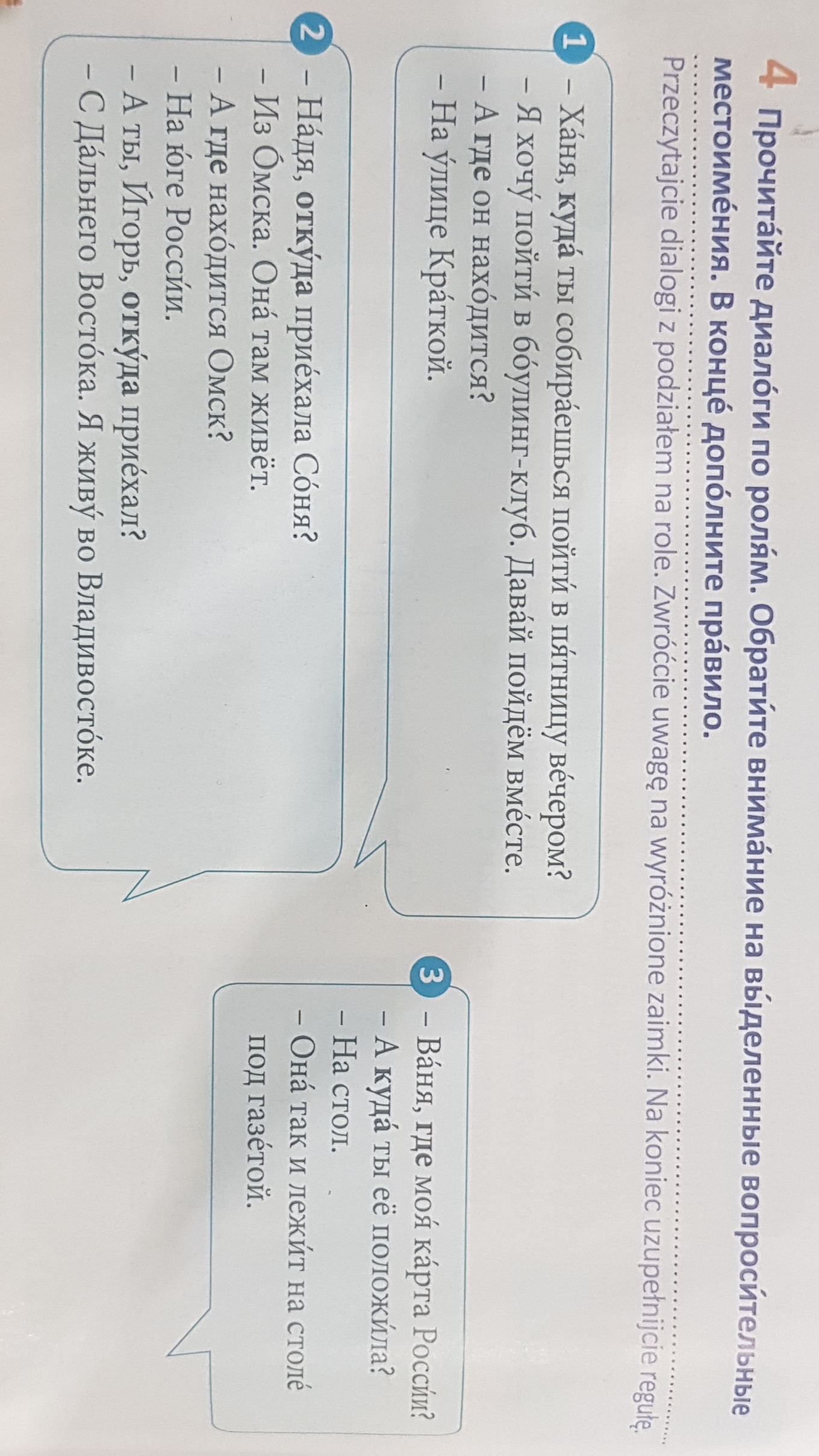 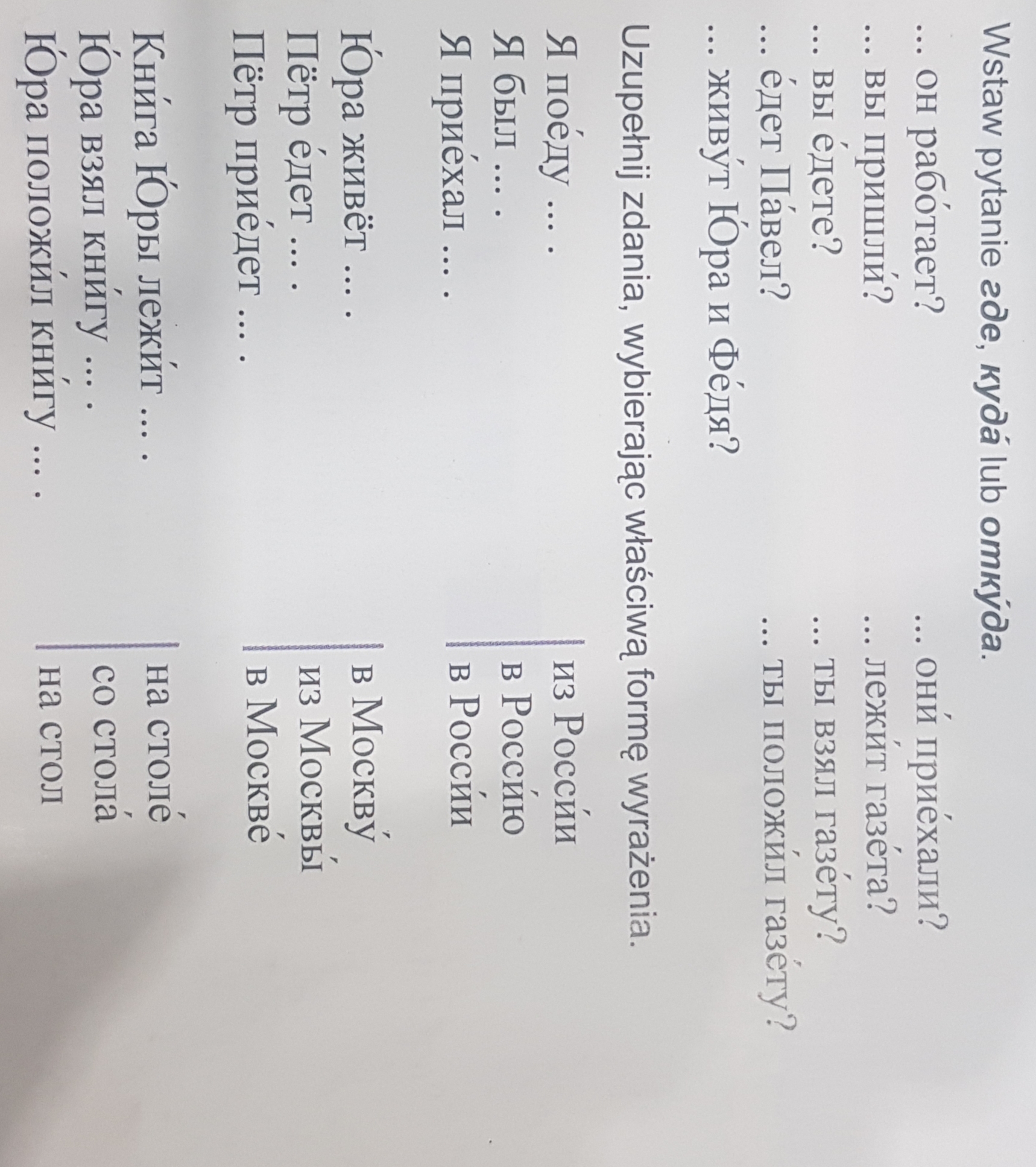 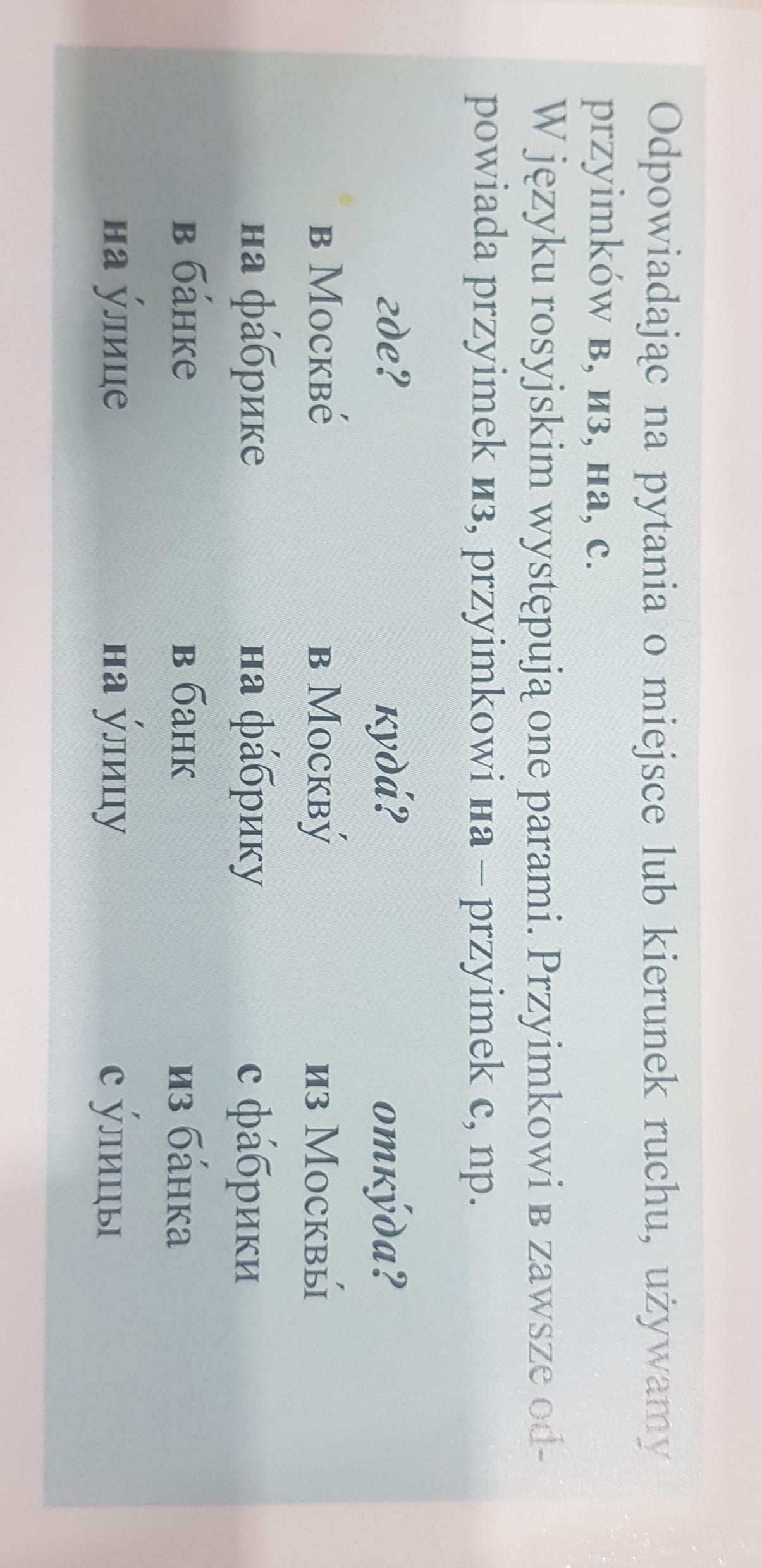 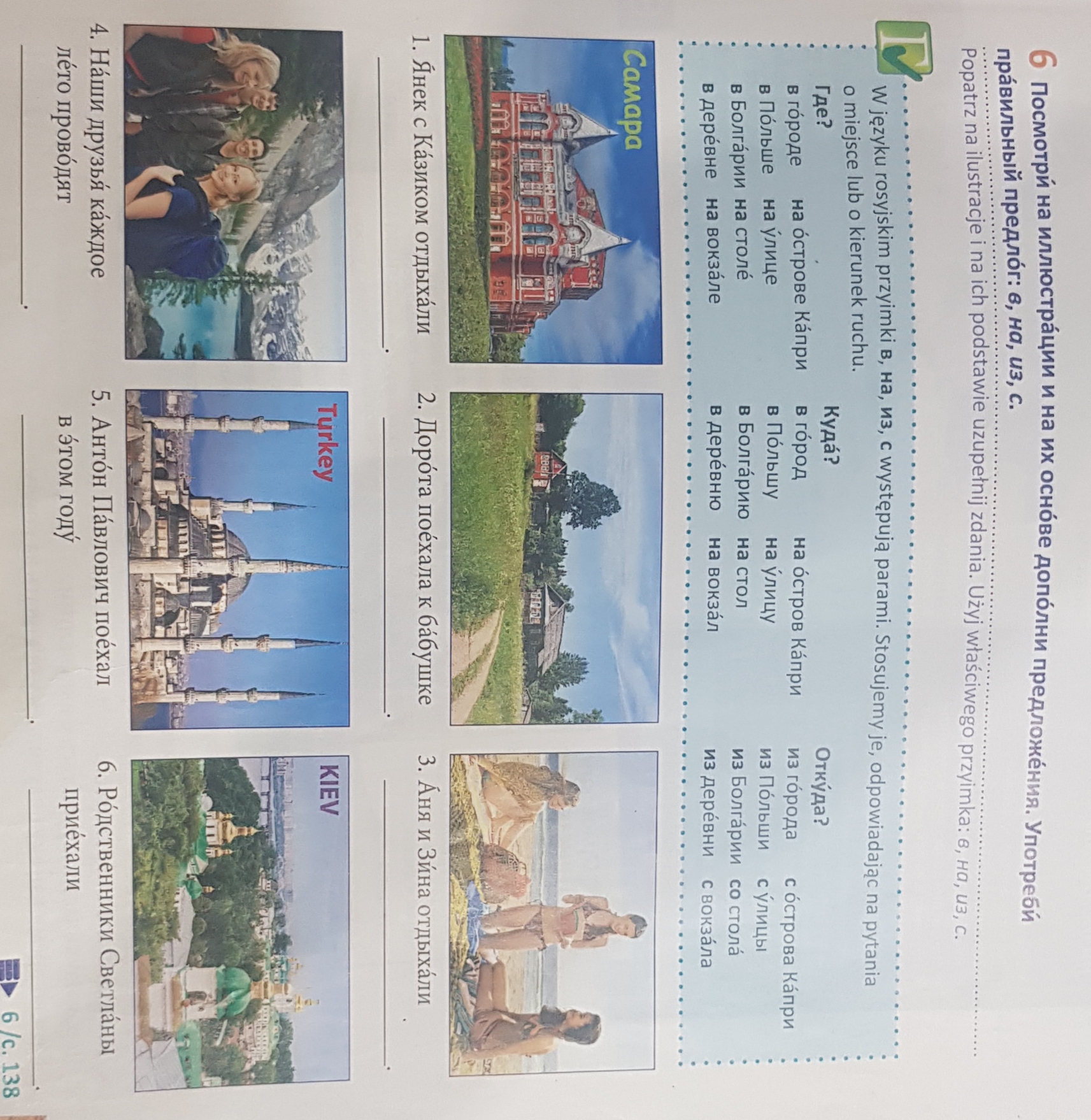 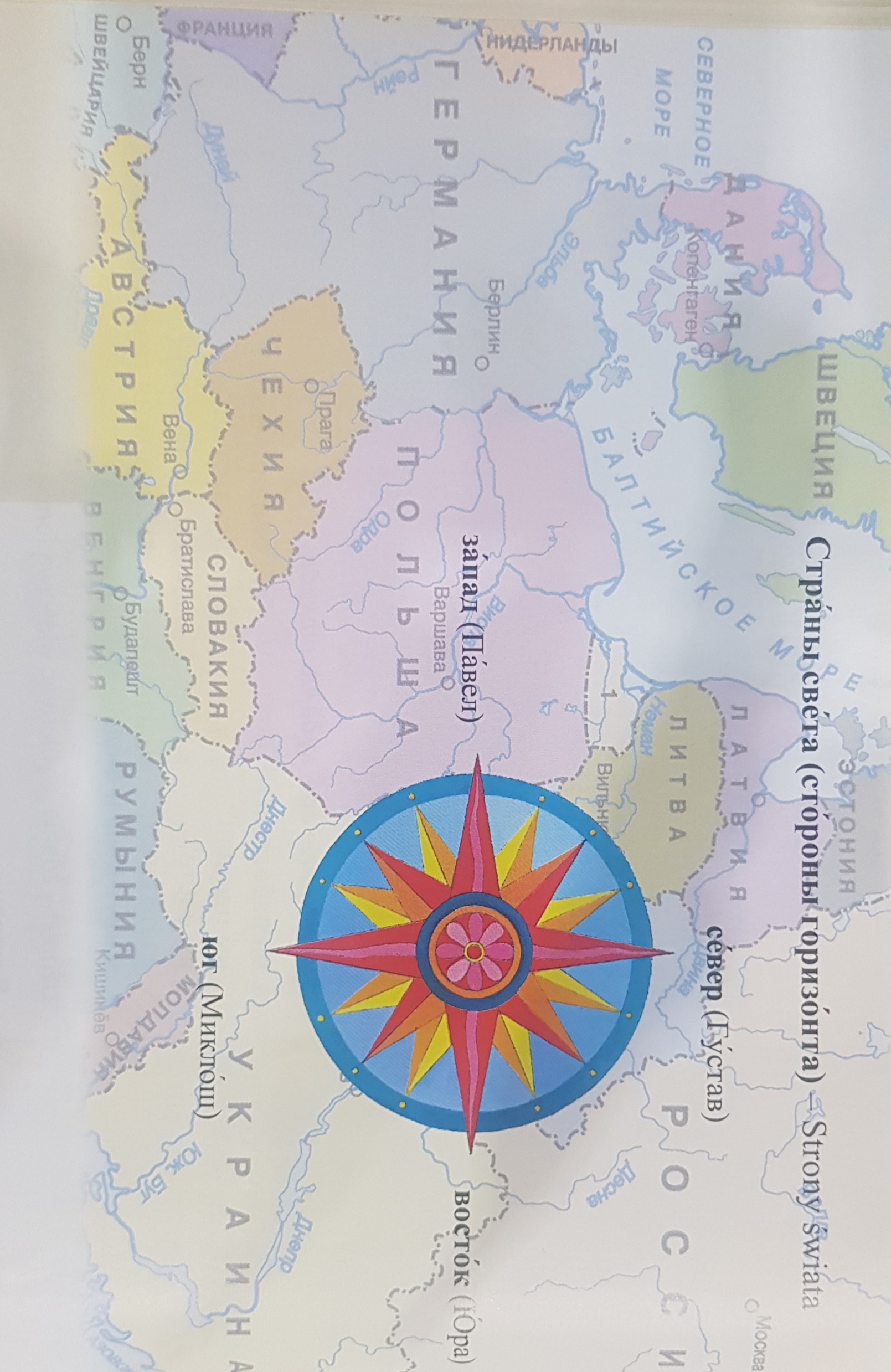 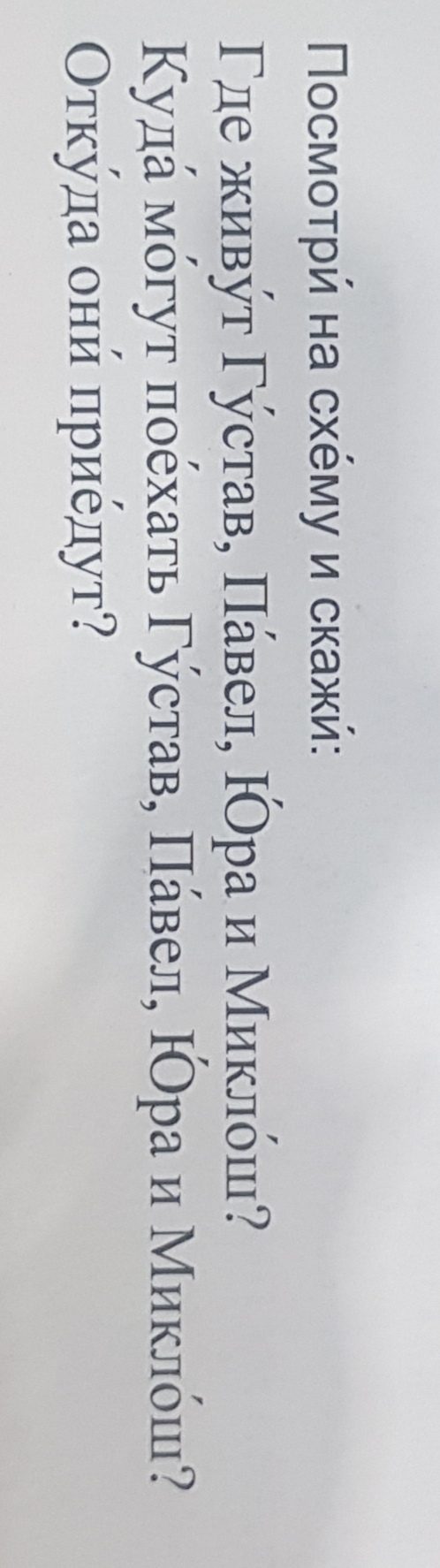 Uzupełnij tabelę: